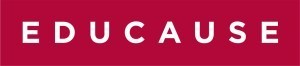 Challenging the Choir:
Adding Urgency to Online Course Development
Keeta HolmesMichael PorterfieldDylan Herx
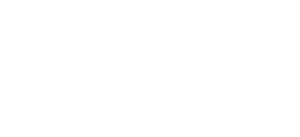 About the Program
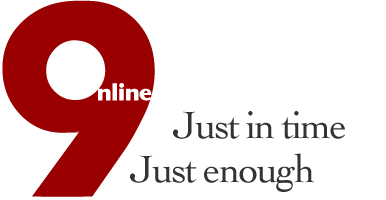 9 Week Course Development Program
Week 1: The Online Environment
Week 2: Build "Start Here" and Module 1
Week 3: Build Modules 2-3
Week 4: Assessments and Transparent Grading
Week 5: Build Module 4-5
Week 6: Collaborative Learning Online
Week 7: Build Module 6-7
Week 8: Build Module 8 and Final Review
Week 9: Quality Assurance Review, Course Revisions
Goals
Position faculty to be ready at the start of the program
Build a learning community
Develop more online courses
Engage stakeholders at all institutional levels
Activity
Those with Disarming Faculty Resistance sheet, share that challenge with a peer.
Goals
Position faculty to be ready at the start of the program
Build a learning community
Develop more online courses
Engage stakeholders at all institutional levels
Activity
Those with Cumulative Impact sheet, share that challengewith a peer.
Goals
Position faculty to be ready at the start of the program
Build a learning community
Develop more online courses
Engage stakeholders at all institutional levels
Activity
Discuss solutions to both challenges with those at your table. Write all solutions suggested on the yellow page on your table.
Goals
Position faculty to be ready at the start of the program
Build a learning community
Develop more online courses
Engage stakeholders at all institutional levels
Activity
Pass around the yellow page so each person can denote his/her top three (3) solutions with an X.
Thank you for participating!
Results will be posted at: http://bit.ly/educausechoir